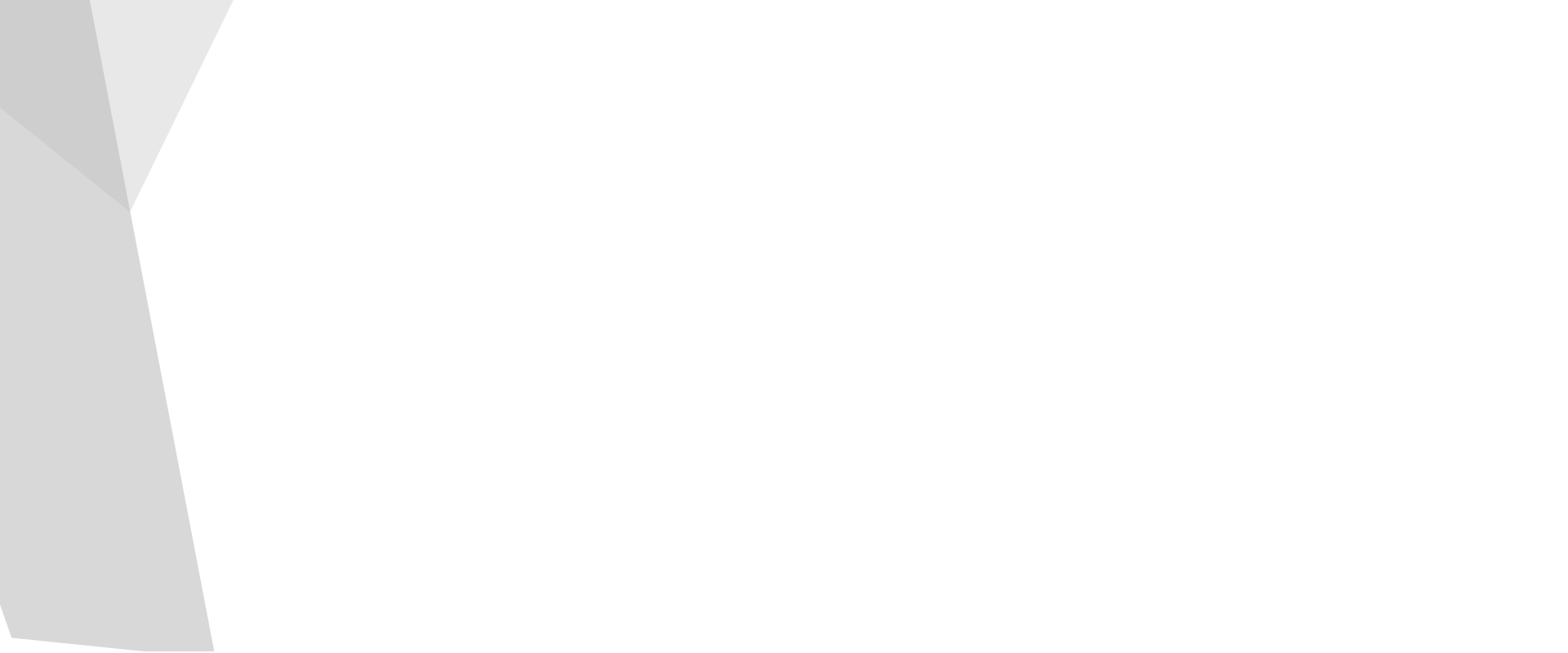 Australian Government Linked Data Working Group
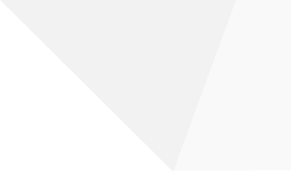 http://linked.data.gov.au | agldwg-all@lists.csiro.au
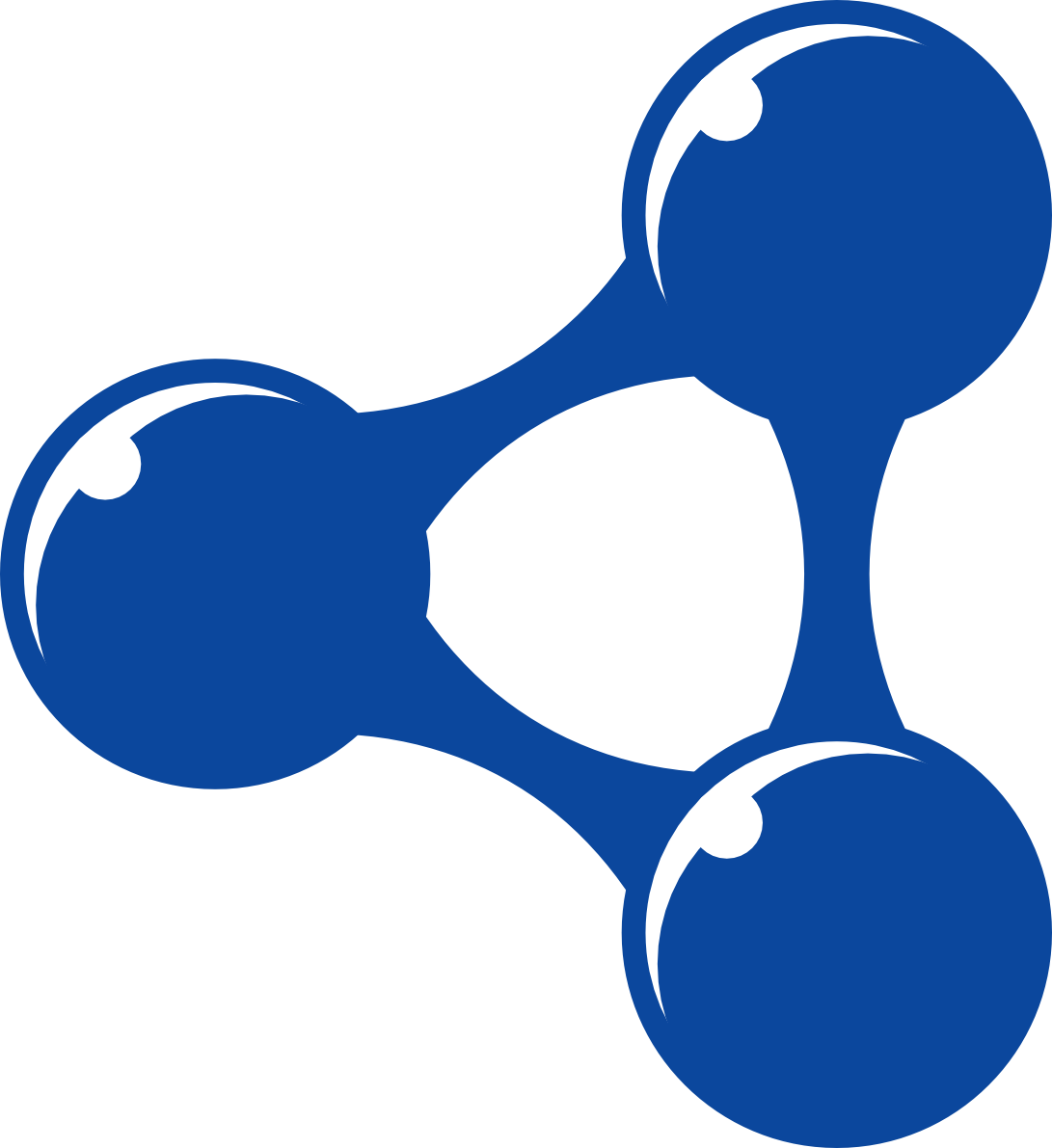 About
Government Linked Data experts and champions. It draft policy and technical guidance on the implementation of Linked Data for the Australian Government. Open to all Federal entities and friends.
Solutions
Recomm-endations
Subgroups
Visibility
What is Linked Data?
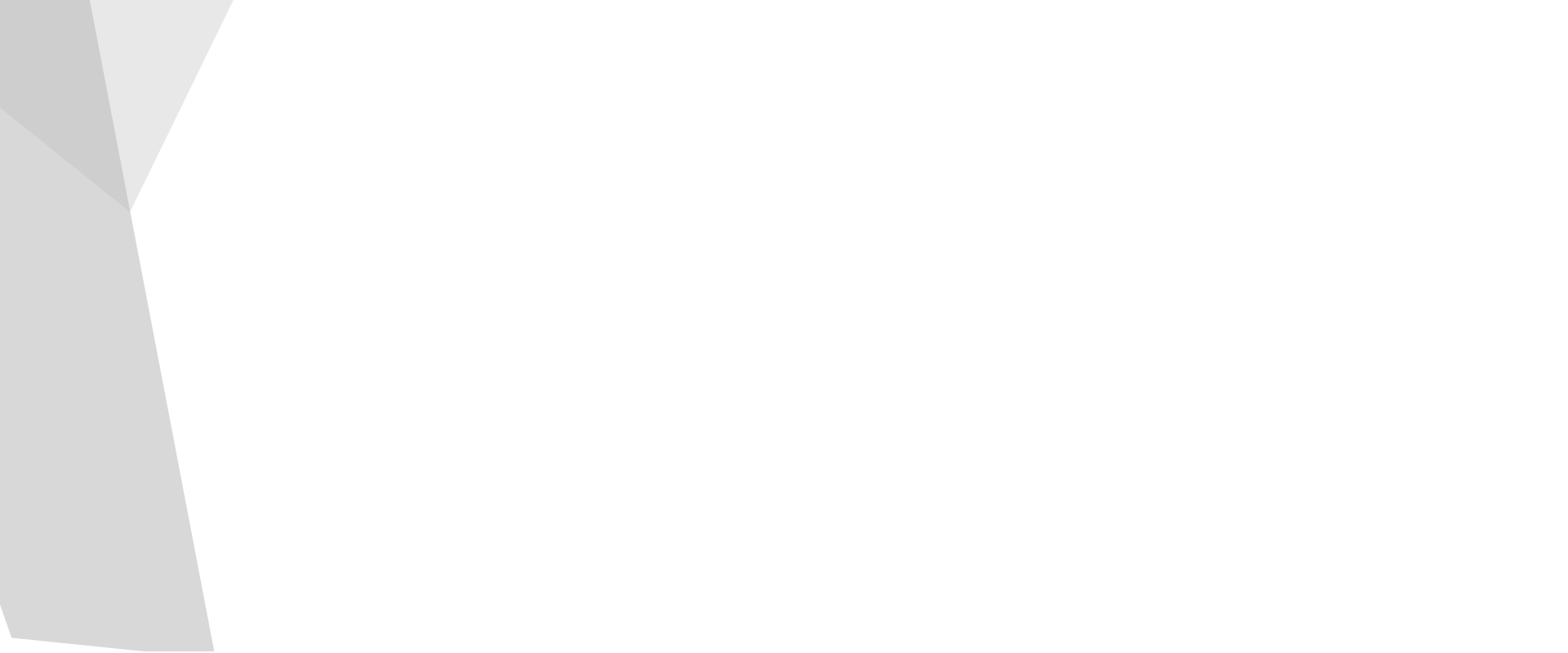 Australian Government Linked Data Working Group
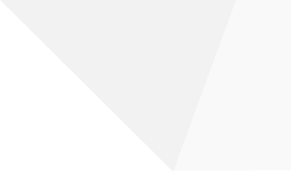 http://linked.data.gov.au | agldwg-all@lists.csiro.au
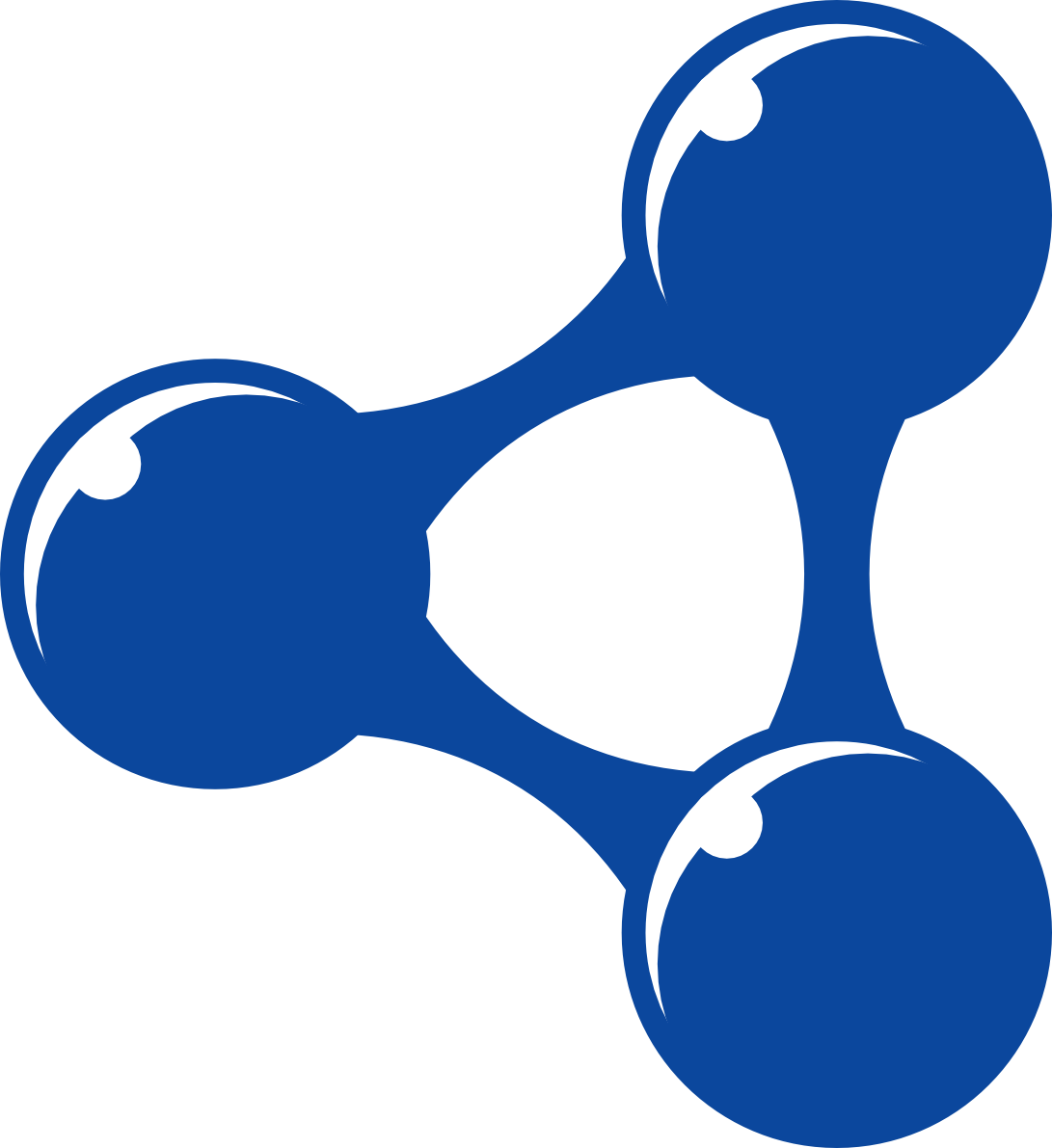 About
Government Linked Data experts and champions. It draft policy and technical guidance on the implementation of Linked Data for the Australian Government. Open to all Federal entities and friends.
Solutions
Members
Australian Bureau of Statistics
Australian National University (Chair)
Bureau of Meteorology
CSIRO
Dept. of Communications
Dept. of Finance
Dept. of Human Services
Dept. of the Prime Minister and Cabinet
Geoscience Australia
National Archives of Australia

Informal Members
National Computational Infrastructure
Link Digital
Intersect Australia
PSMA
Recomm-endations
Subgroups
Visibility
What is Linked Data?
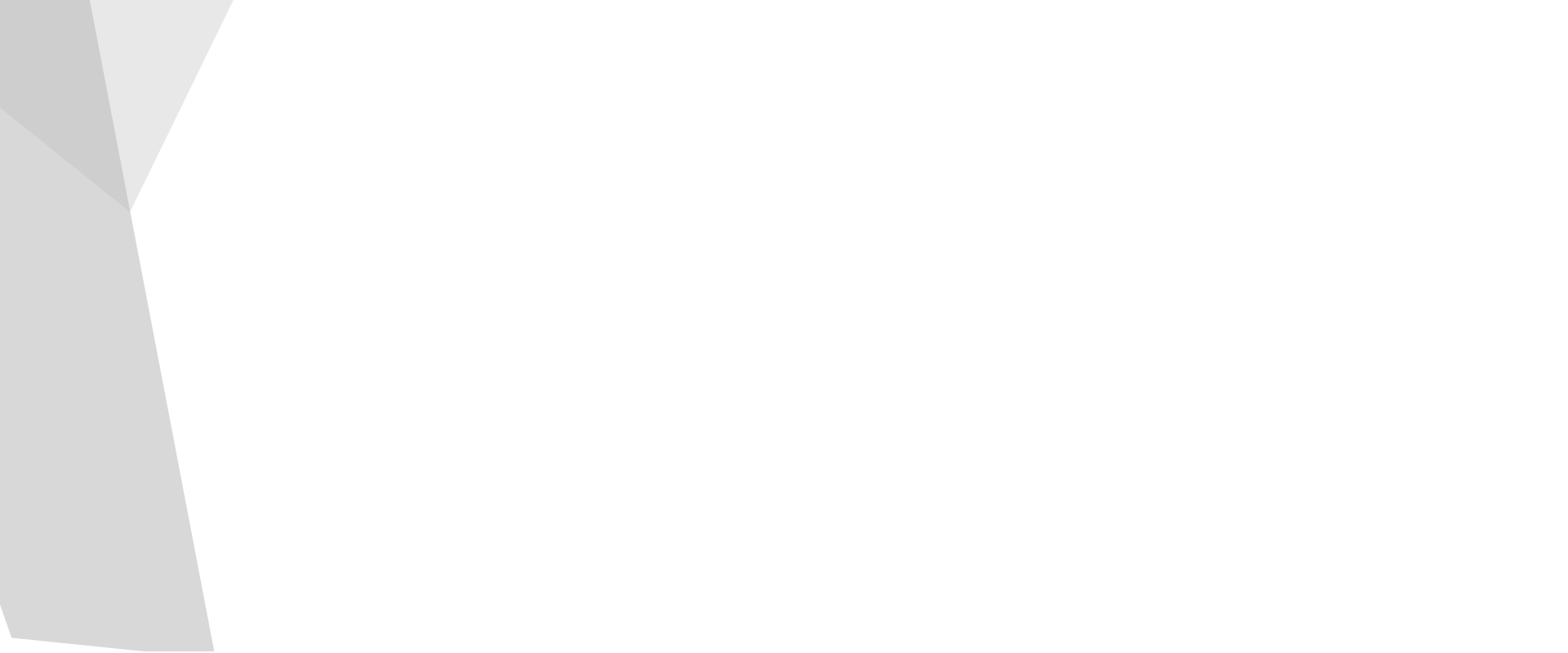 Australian Government Linked Data Working Group
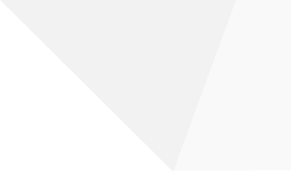 http://linked.data.gov.au | agldwg-all@lists.csiro.au
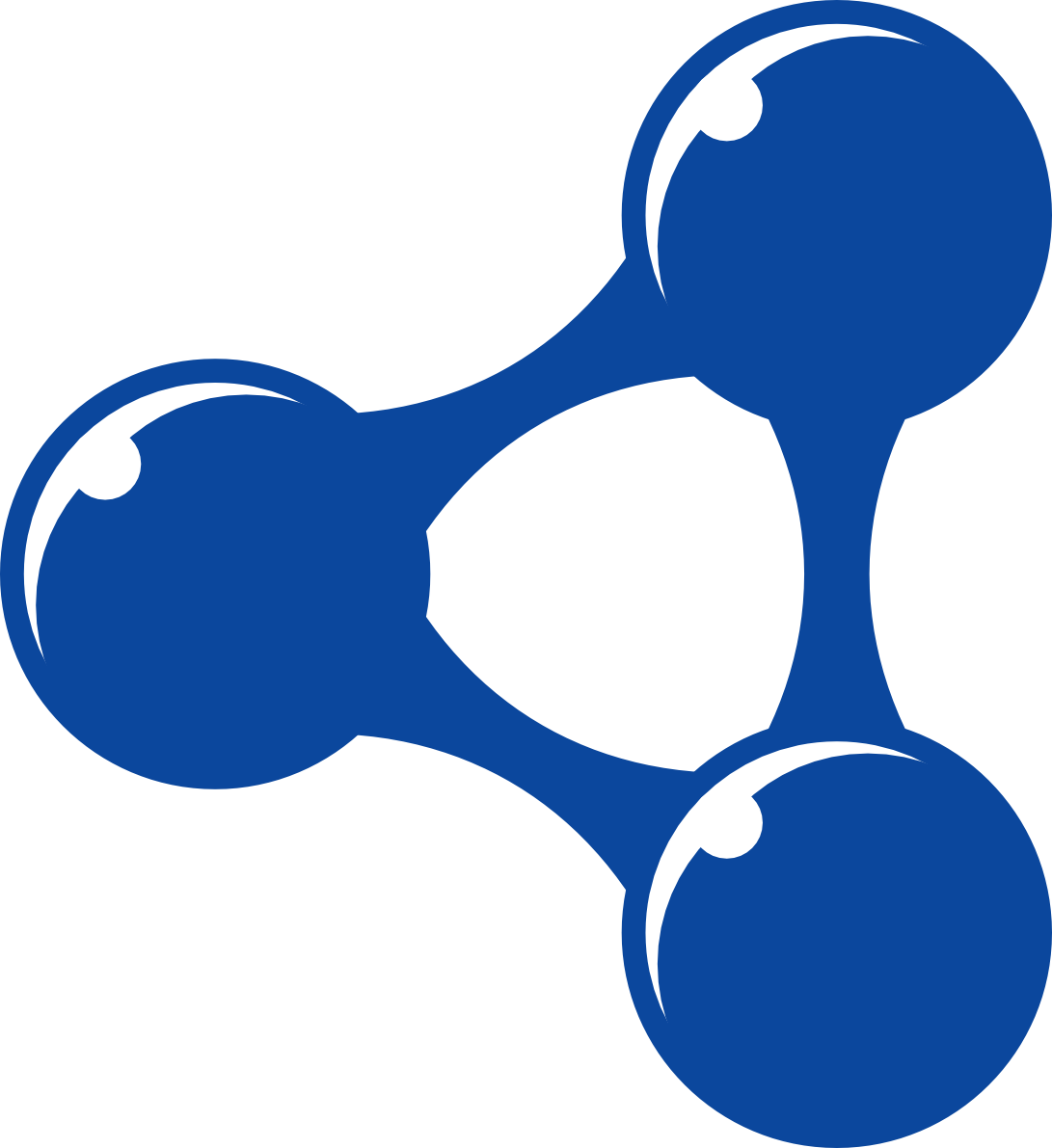 About
Government Linked Data experts and champions. It draft policy and technical guidance on the implementation of Linked Data for the Australian Government. Open to all Federal entities and friends.
Solutions
All of Govt. LD tooling
Members
Australian Bureau of Statistics
Australian National University (Chair)
Bureau of Meteorology
CSIRO
Dept. of Communications
Dept. of Finance
Dept. of Human Services
Dept. of the Prime Minister and Cabinet
Geoscience Australia
National Archives of Australia

Informal Members
National Computational Infrastructure
Link Digital
Intersect Australia
PSMA
Recomm-endations
Subgroups
(those that do things)
How to make Linked Data
Visibility
What is Linked Data?
Organising the Aust. LD community
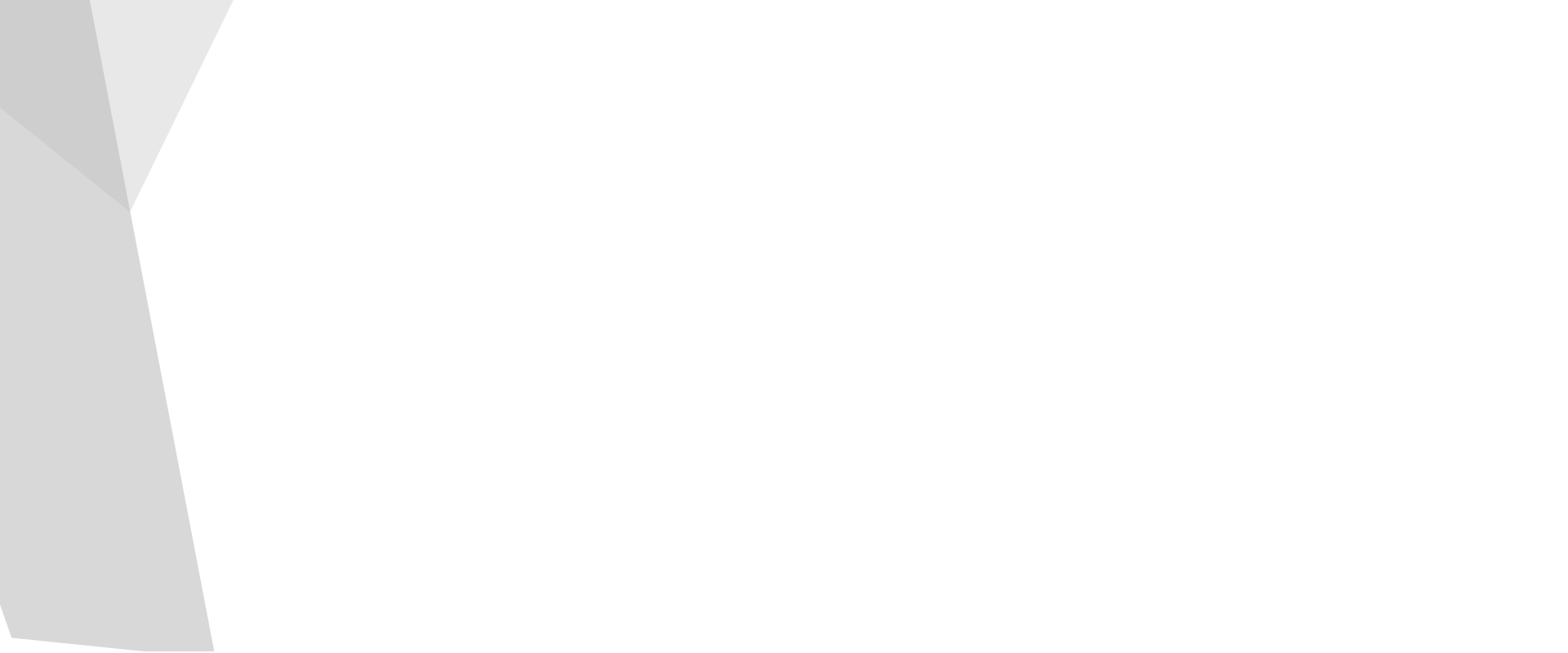 Australian Government Linked Data Working Group
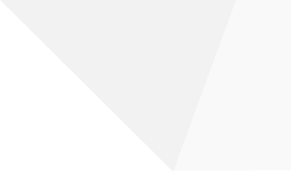 http://linked.data.gov.au | agldwg-all@lists.csiro.au
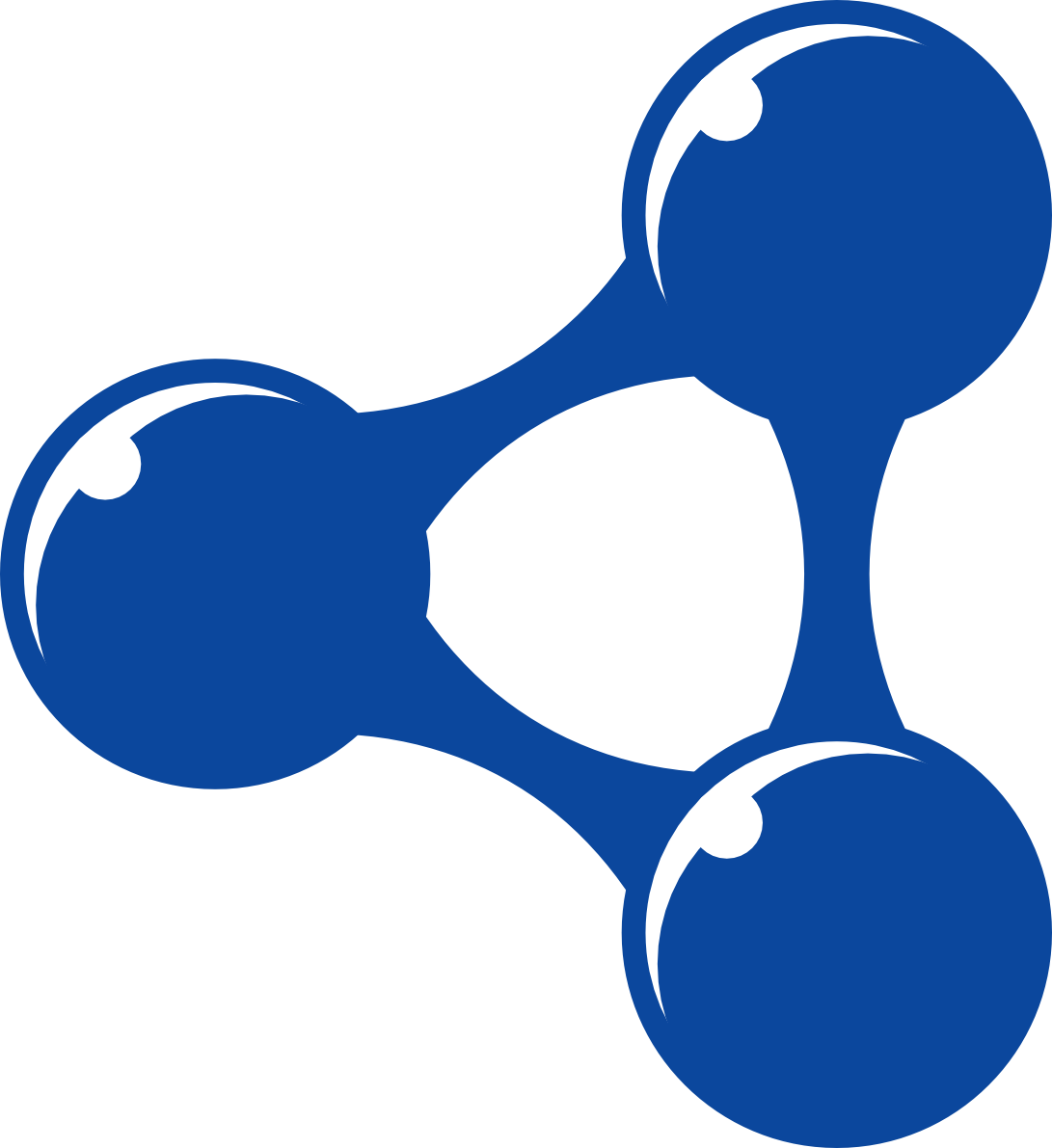 About
Government Linked Data experts and champions. It draft policy and technical guidance on the implementation of Linked Data for the Australian Government. Open to all Federal entities and friends.
Link with us!
Solutions
All of Govt. LD tooling
Members
Australian Bureau of Statistics
Australian National University (Chair)
Bureau of Meteorology
CSIRO
Dept. of Communications
Dept. of Finance
Dept. of Human Services
Dept. of the Prime Minister and Cabinet
Geoscience Australia
National Archives of Australia

Informal Members
National Computational Infrastructure
Link Digital
Intersect Australia
PSMA
Recomm-endations
Subgroups
(those that do things)
How to make Linked Data
Visibility
What is Linked Data?
Organising the Aust. LD community